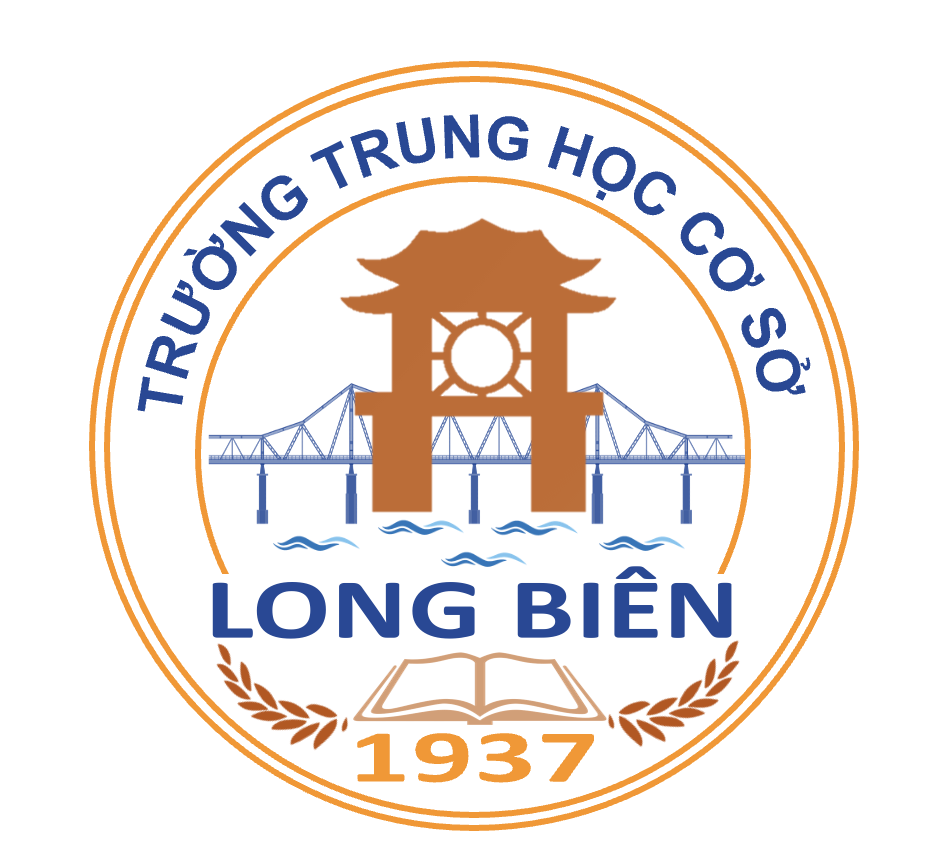 TRƯỜNG THCS LONG BIÊN
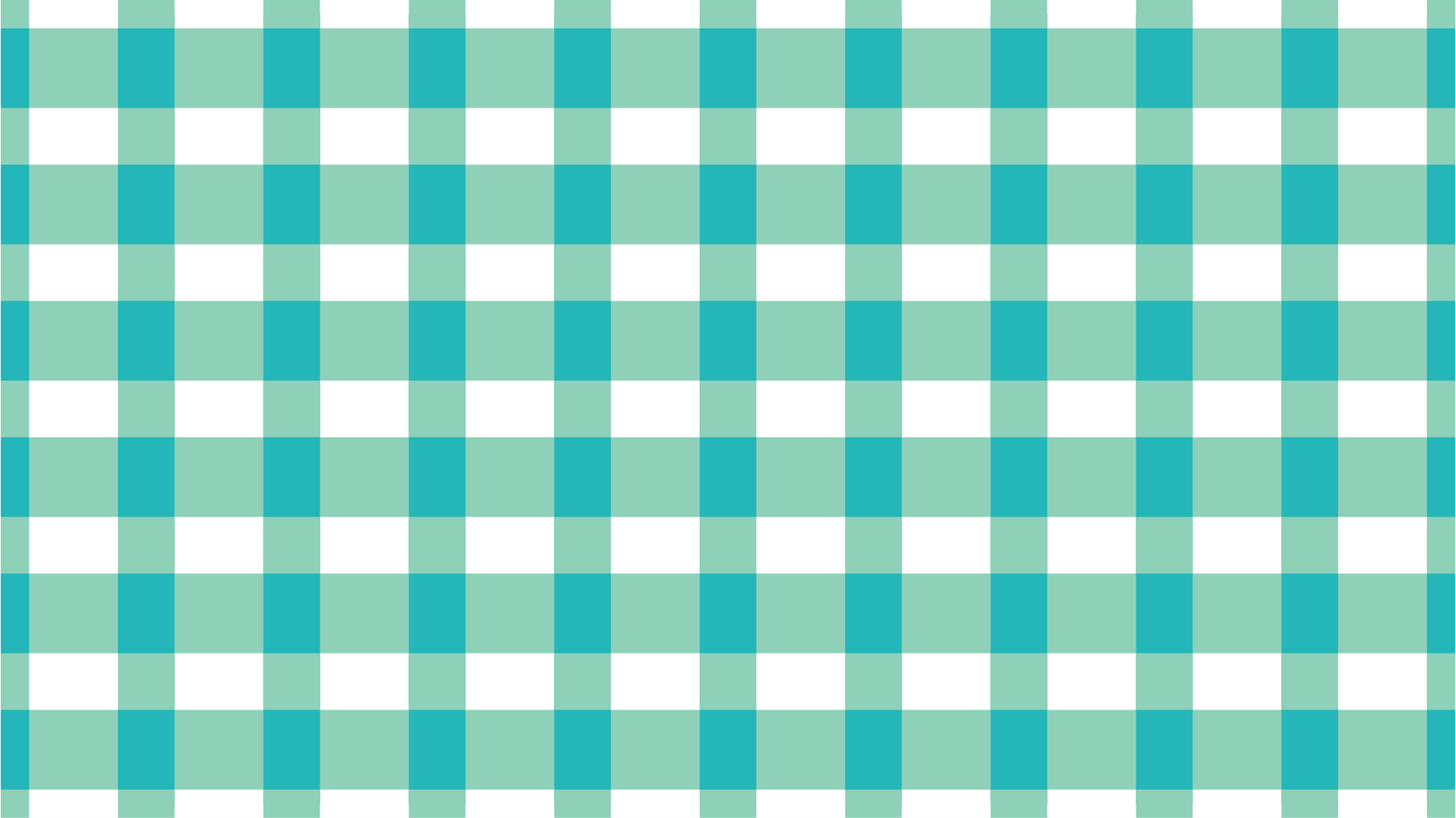 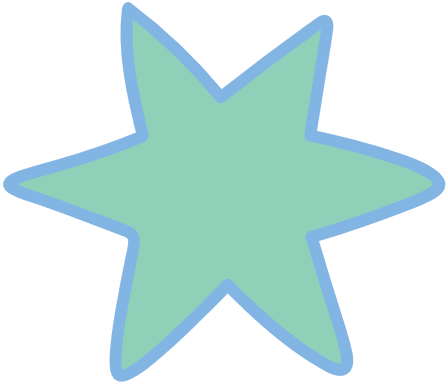 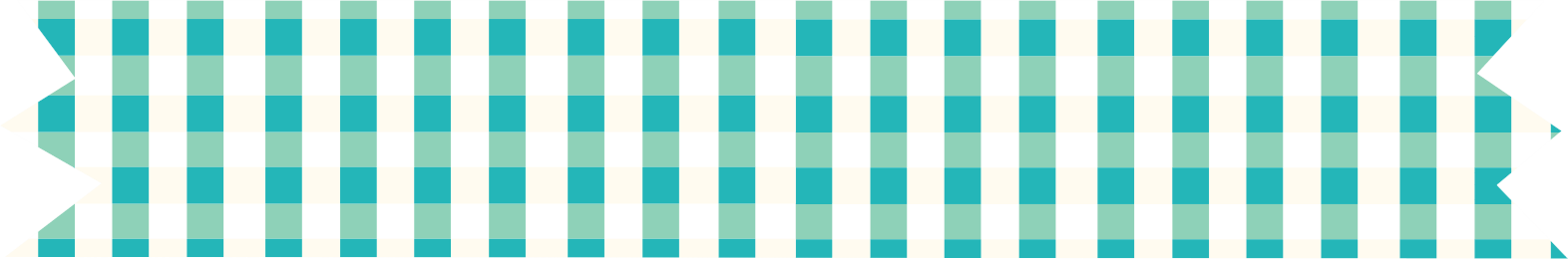 BÀI GIẢNG ĐIỆN TỬ MÔN NGỮ VĂN 6

BÀI 6. TRUYỆN
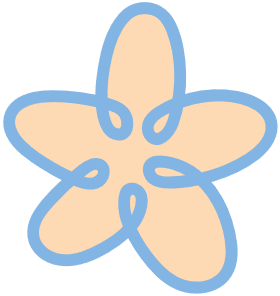 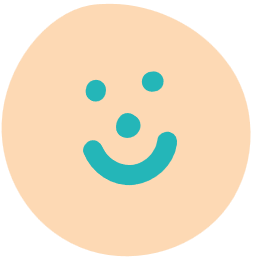 Tiết 82: VIẾT BÀI VĂN KỂ LẠI MỘT TRẢI NGHIỆM ĐÁNG NHỚ (tiếp)
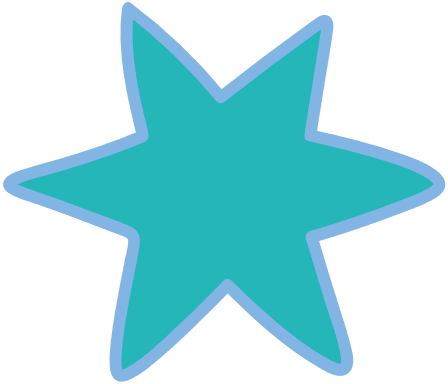 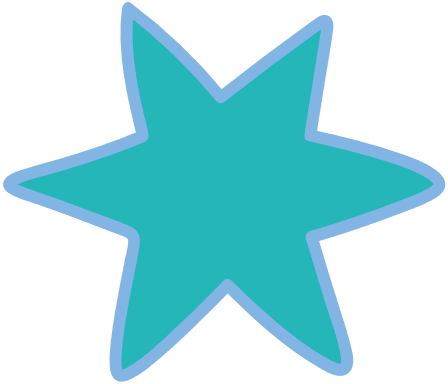 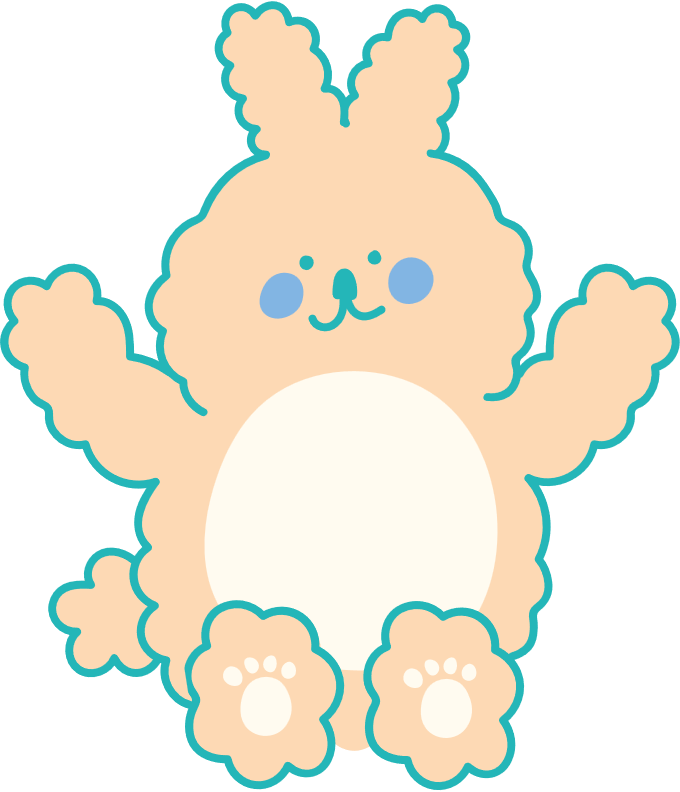 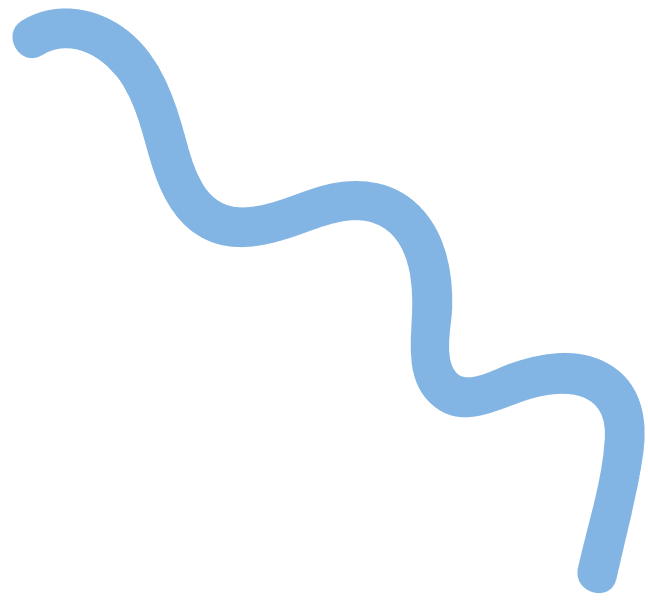 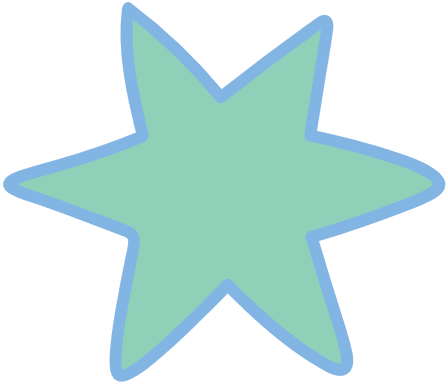 GV: Trần Thúy An
Tổ Xã hội
KHÁM PHÁ BÍ ẨN
Đây là câu chuyện cổ tích nào?
2
1
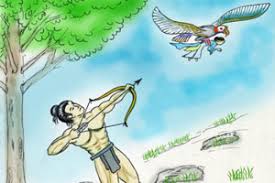 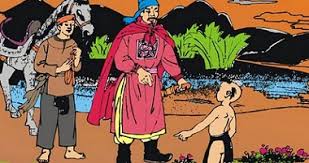 Truyện: Thạch Sanh
Truyện: Em bé thông minh
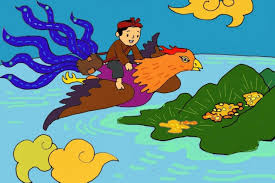 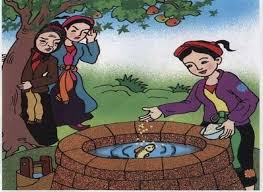 4
3
Truyện: Cây khế
Truyện Tấm cám
Củng cố kiến thức: yêu cầu của kiểu văn bản?
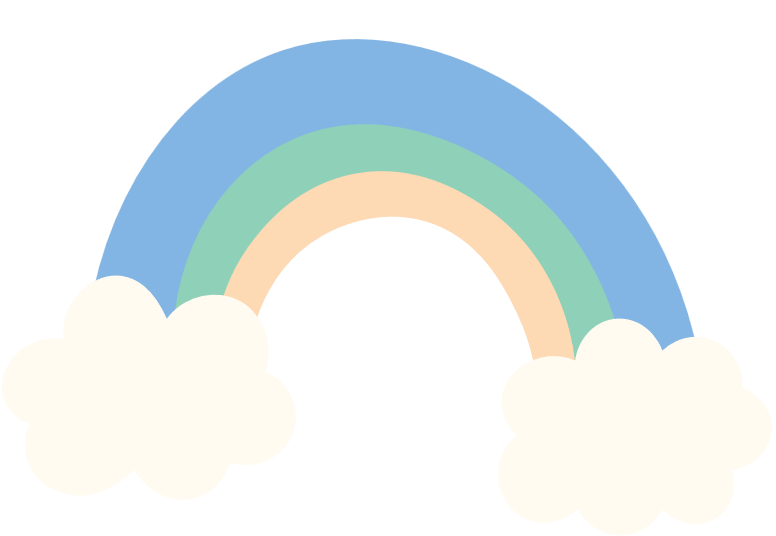 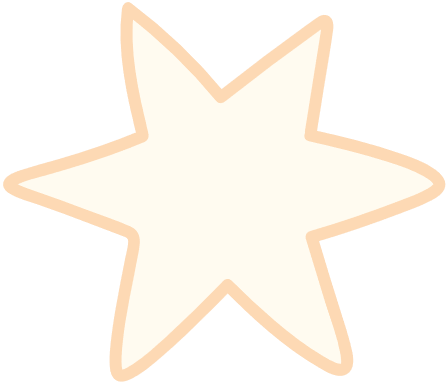 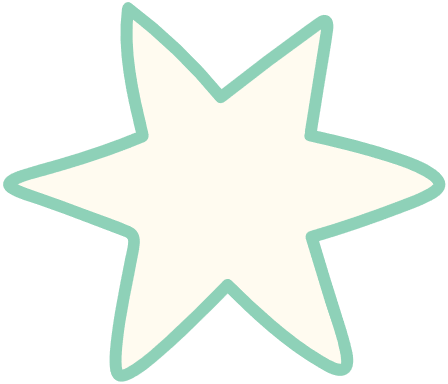 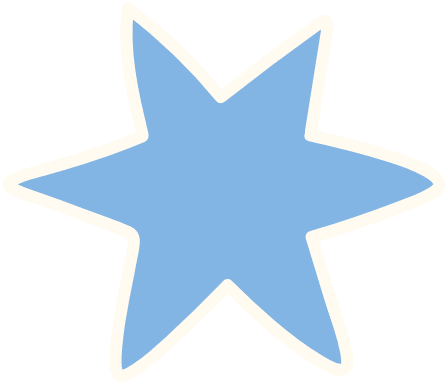 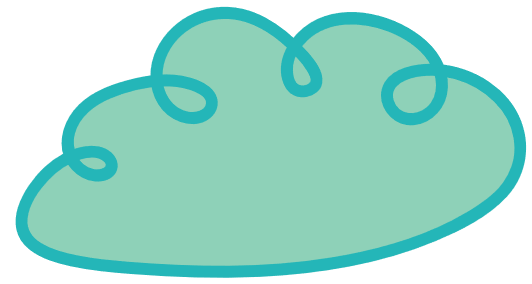 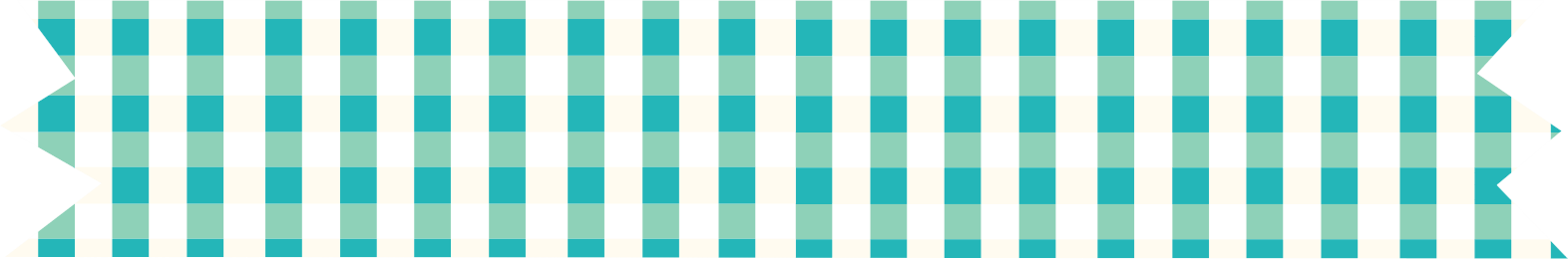 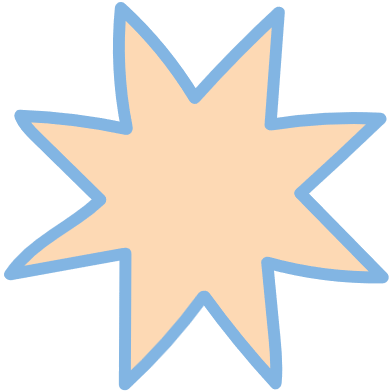 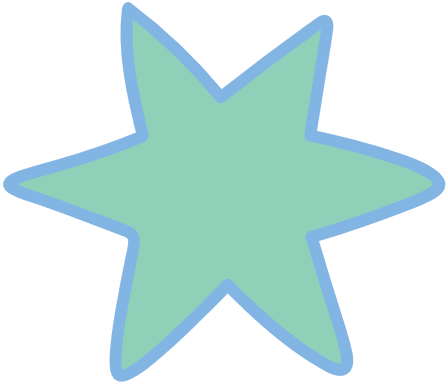 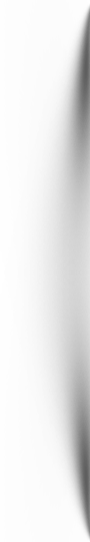 TRƯỚC KHI VIẾT
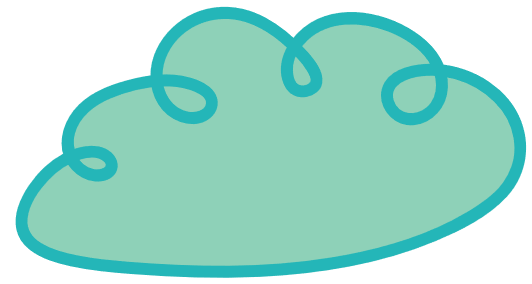 a) Lựa chọn đề tài
b) Tìm ý
c) Lập dàn ý
- Mở bài: Giới thiệu câu chuyện  ( giới thiệu chuyến đi đáng nhớ)
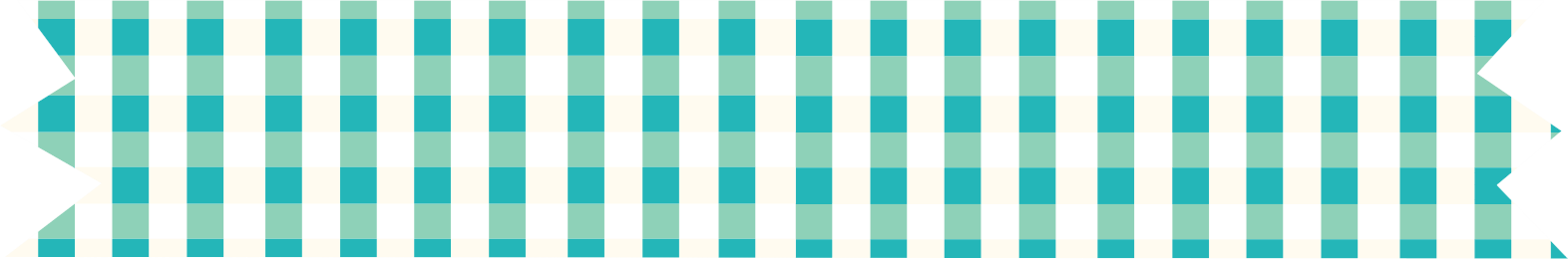 - Thân bài: Kể diễn biến câu chuyện 
( Kể lại diễn biến của chuyến đi đó đã diễn ra như thế nào?)
+ Lí do có chuyến đi
+ Thời gian
+ Không gian
+ Những nhân vật có liên quan
+ Kể lại các sự việc ( bắt đầu, trên đường, điểm đến ... kết hợp với miêu tả quang cảnh thiên nhiên...)
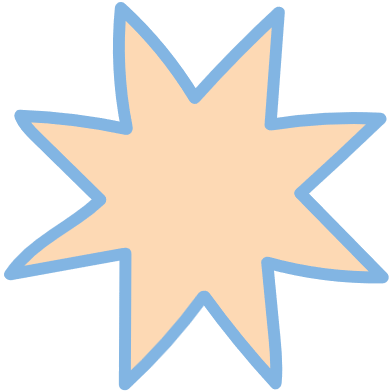 - Kết bài: kết thúc câu chuyện và cảm xúc của bản thân ( Cảm xúc khi chuyến đi kết thúc)
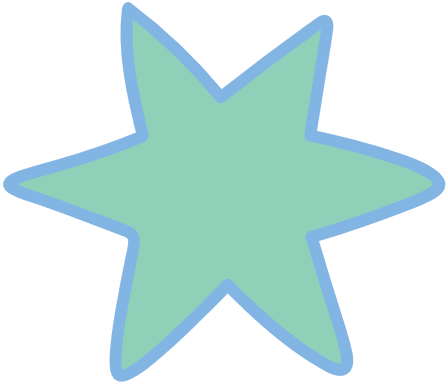 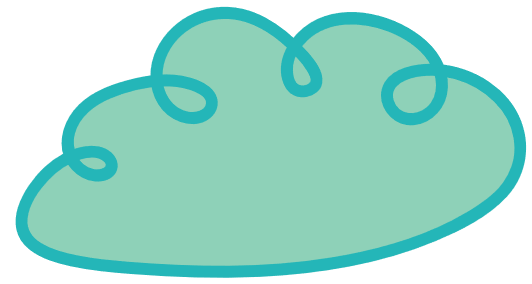 VIẾT BÀI
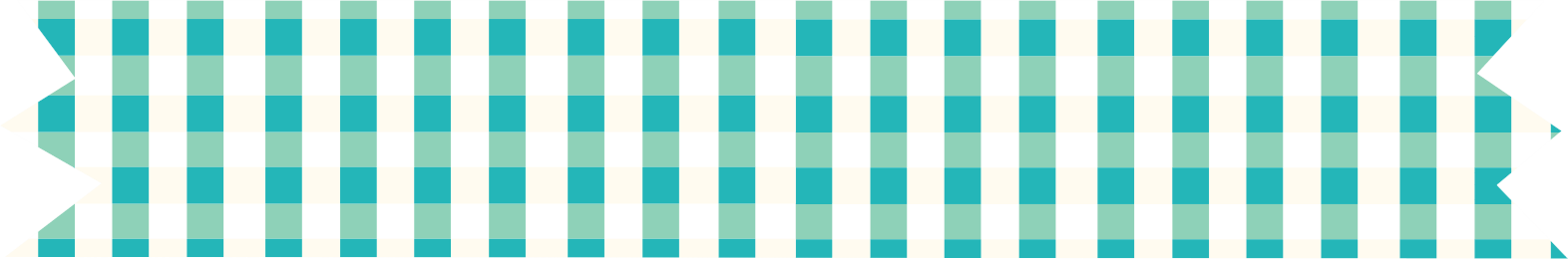 - Viết theo dàn ý.
- Nhất quán về ngôi kể.
 Sử dụng biện pháp tu từ so sánh (nếu có thể).
Các từ ngữ biểu cảm...
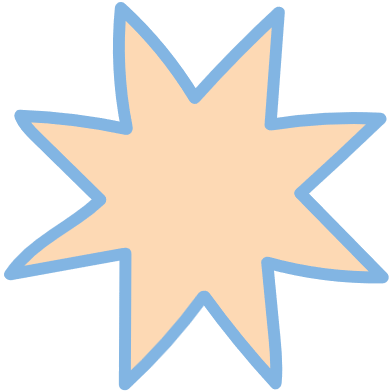 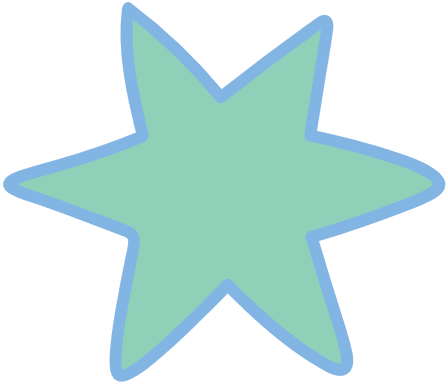 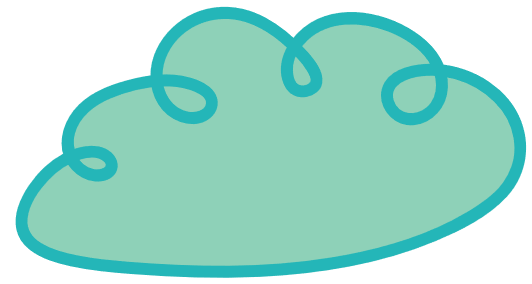 CHỈNH SỬA BÀI VIẾT
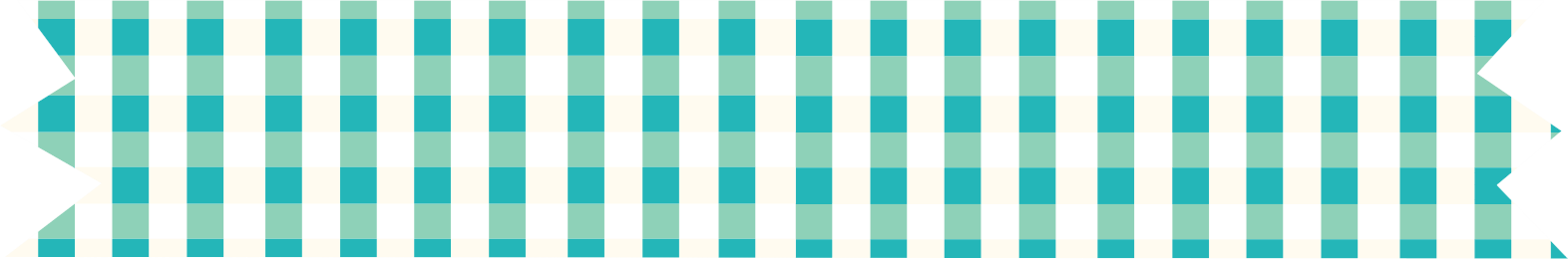 - Đọc lại bài.
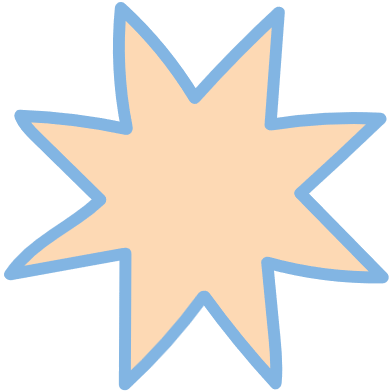 - Sửa lại bài viết (nếu cần). Dựa vào yêu cầu của bài và dựa vào phiếu tìm ý để sửa.
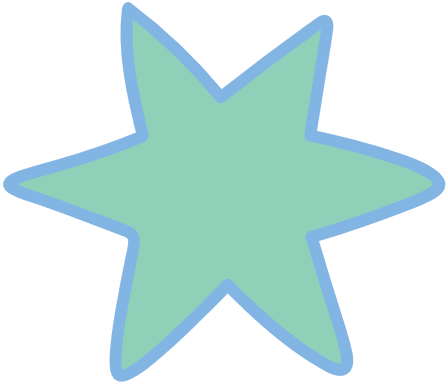 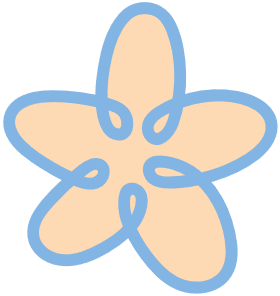 Bảng kiểm tham khảo
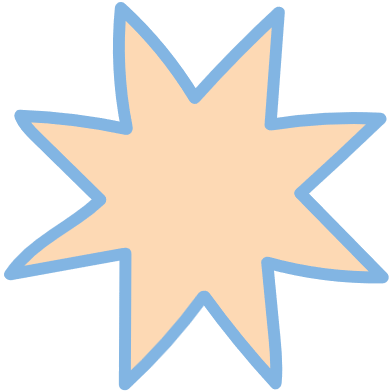 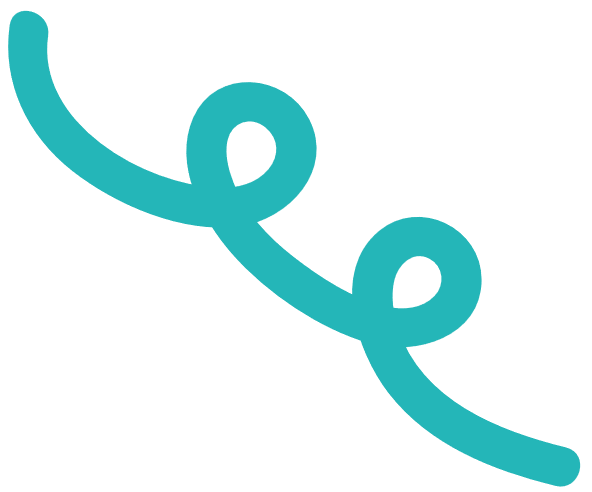 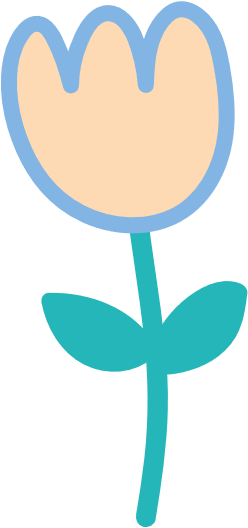 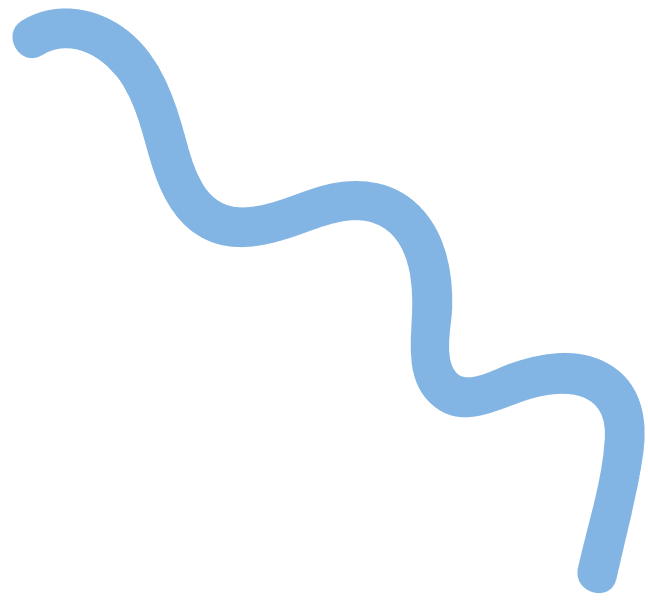 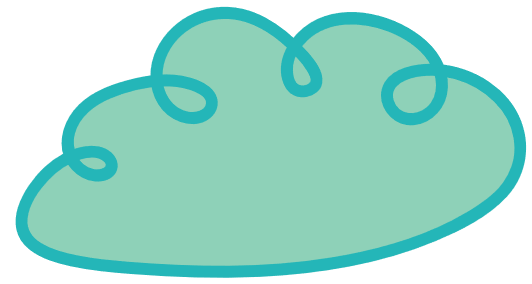 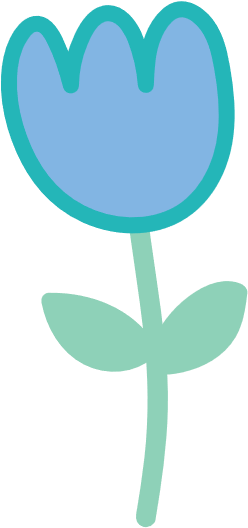 II. TRẢ BÀI
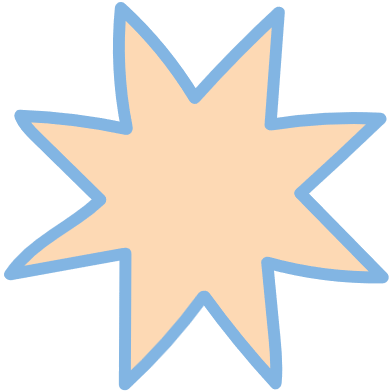 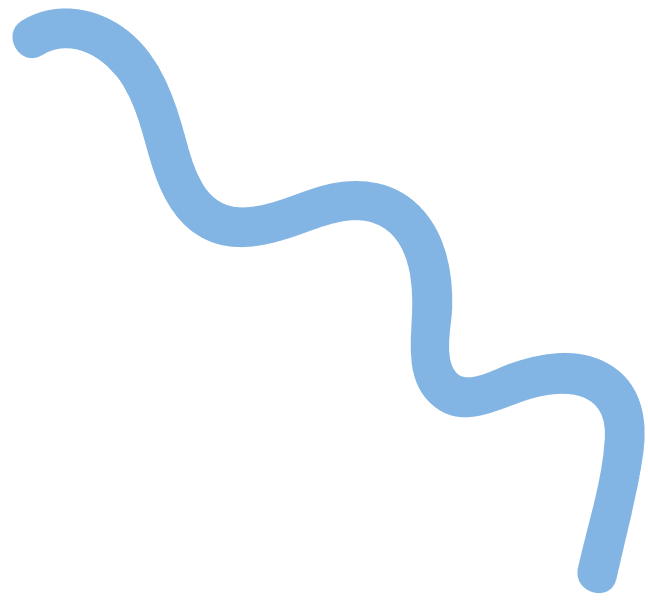 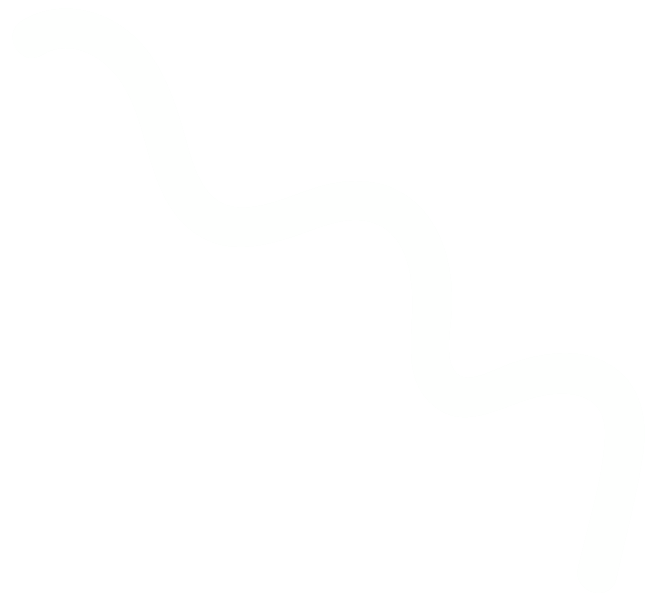 DẶN DÒ
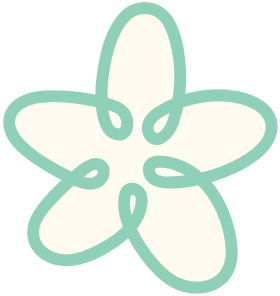 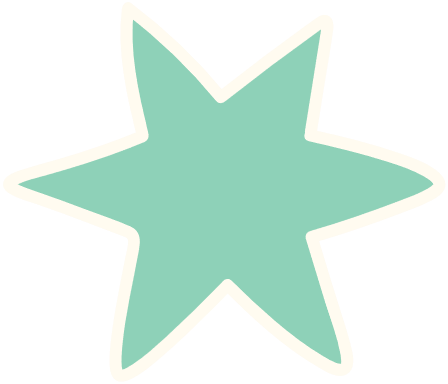 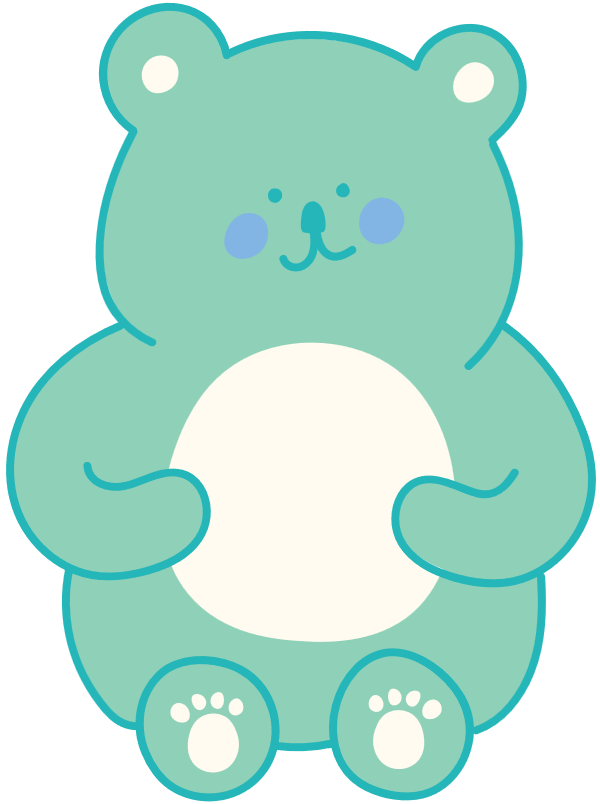 Bài tập: Hãy viết bài văn kể lại một trải nghiệm khác của bản thân (với một người thân yêu) HS nộp sản phẩm bằng giấy hoặc qua zalo cho GV.
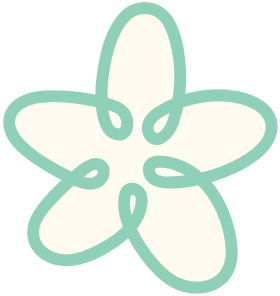 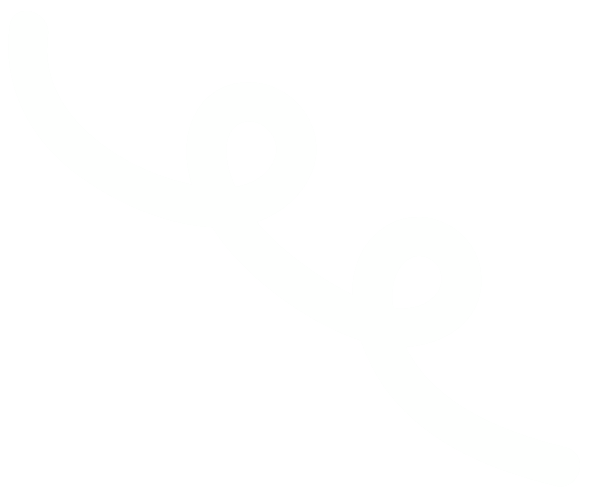 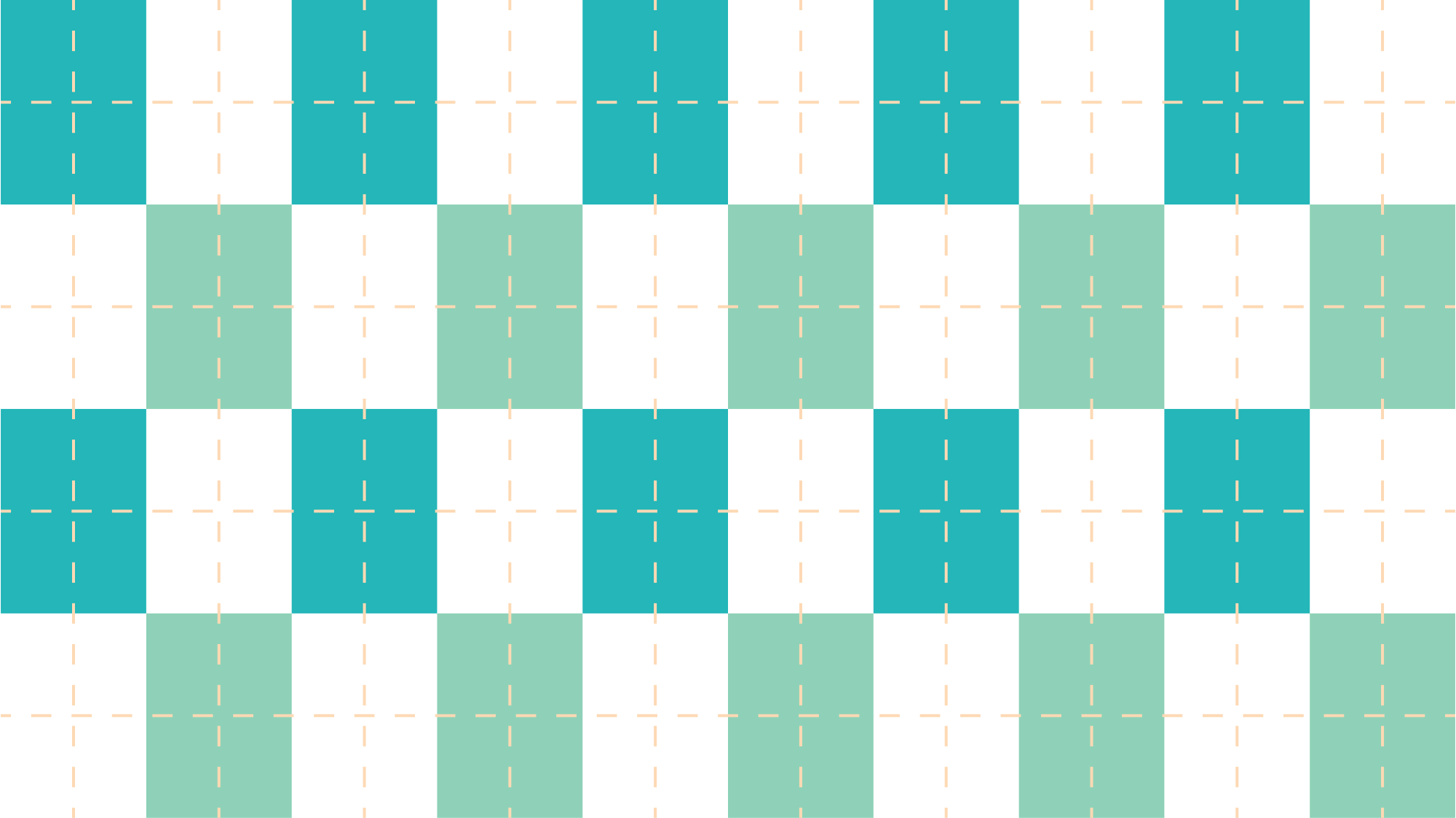 Chuẩn bị cho bài NGHE và NÓI: Kể lại một trải nghiệm đáng nhớ
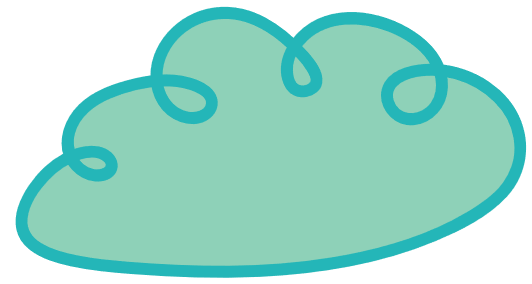 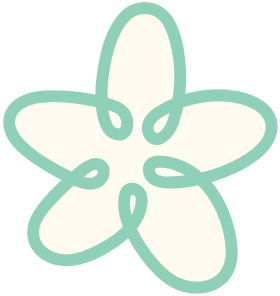 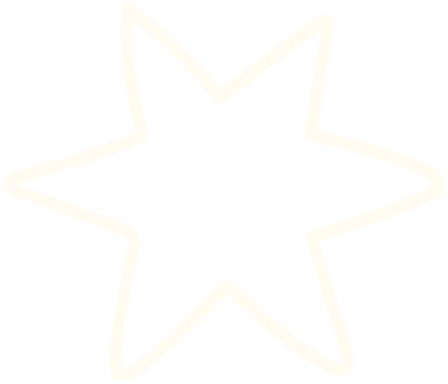 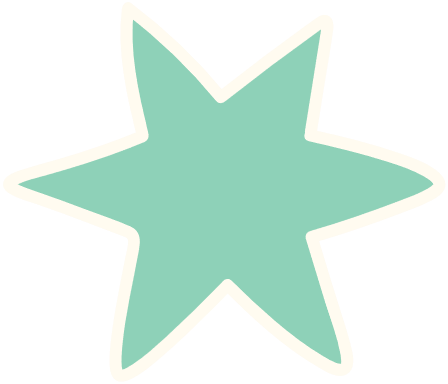